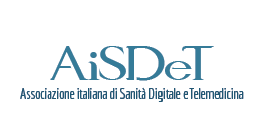 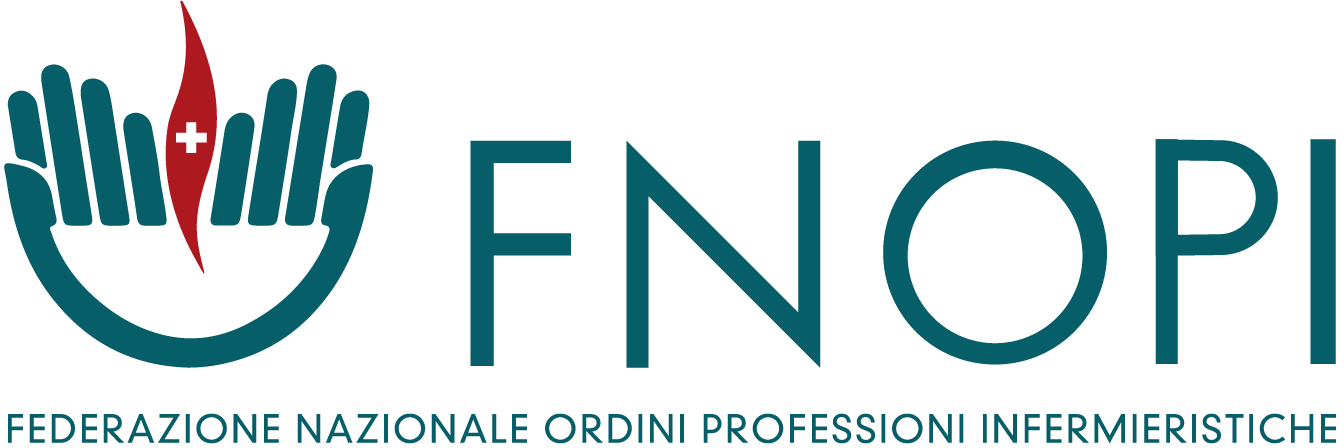 La cura al domicilio del paziente. 
La scommessa dell’ecosistema digitale e dell’infermiere di comunità
Firenze, 03.11.2023
Luigi Pais dei Mori
La cornice di riferimento
La persona assistita, 
la prossimità, 
la sanità digitale
Firenze, 03.11.2023
Inquadramento generale
La sanità digitale (SD) è un baricentro del PNRR in sanità  

Sottende un cambio di paradigma: il cittadino al fianco

E’ in atto una corsa alla sanità digitale, non ordinata e con molti attori

Accelerazione spesa e formato gare creano problemi sui processi di cambiamento

Permane concezione tecnologica

Nel frattempo sono «under construction» i modelli organizzativi di riferimento, che di fatto condizioneranno percorso e risultato
Firenze, 03.11.2023
Key points delle professioni infermieristiche
L’ultimo miglio

I nuovi bisogni assistenziali: la «fragilità digitale»

La centralità dell’educazione alla salute e della relazione

La Teleassistenza

Design di servizi e modelli di presa in carico 

Responsabilità professionale e Sanità Digitale
Firenze, 03.11.2023
1. L’ultimo miglio
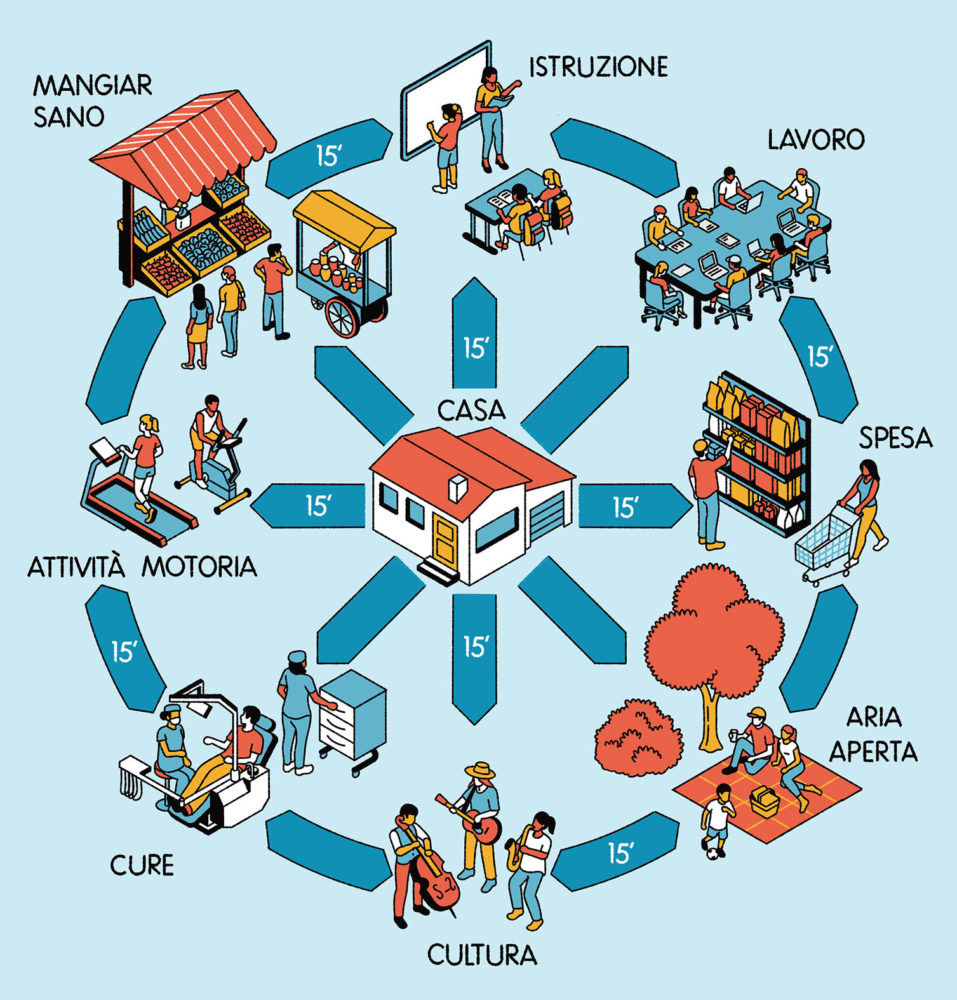 “L’ultimo miglio” è il luogo di prossimità che ha inizio dal domicilio della persona assistita e si sviluppa attorno ad esso, nella logica della teoria delle cosiddetta "città dei quindici minuti”
Firenze, 03.11.2023
L’ultimo miglio
come sfida della prossimità
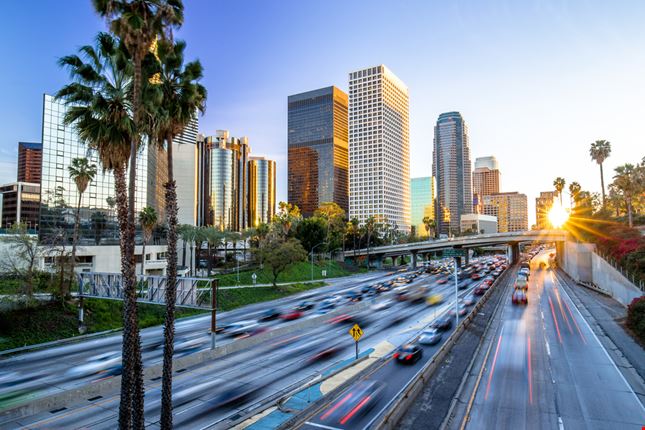 La sfida della prossimità si pone come la risposta ai grandi cambiamenti che le nostre società stanno attraversando e che la pandemia Covid-19 ha per molti aspetti accelerato
Firenze, 03.11.2023
1. L’ultimo miglio 
come snodo centrale del servizio
È necessario sviluppare ed implementare un modello organizzativo che preveda la partecipazione attiva della persona assistita e della sua rete privata in una logica di co-progettazione. 

All’eleggibilità assistenziale e clinica della Persona Assistita e della sua rete privata concorre, per pertinenza disciplinare, l’infermiere, anche in funzione di “Digital Citizen Advocacy”.
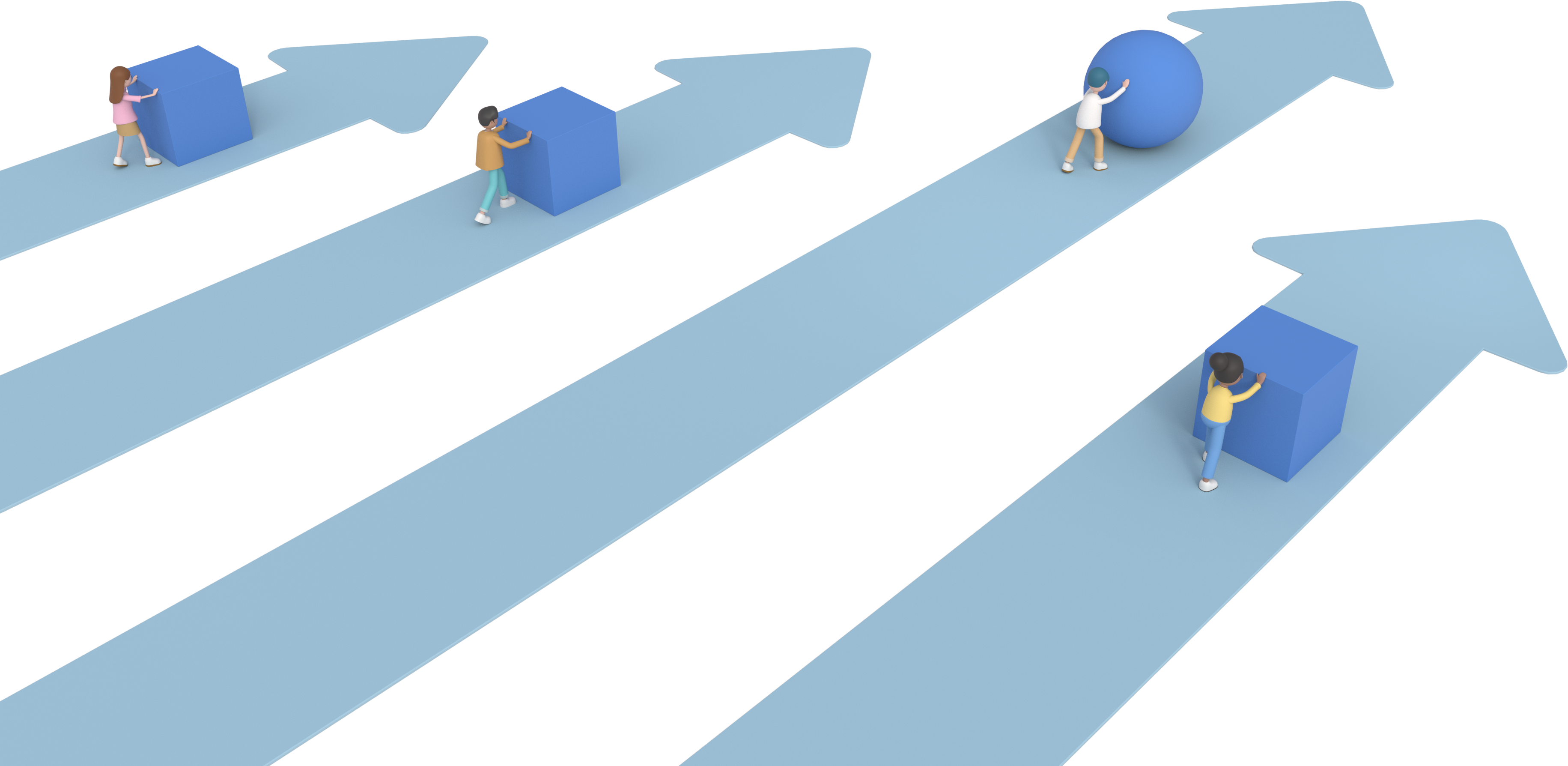 Firenze, 03.11.2023
2. I nuovi bisogni assistenziali: la «fragilità digitale»
Il paradosso della Sanità Digitale: la usa meno chi ne avrebbe più bisogno
Studio OMS: prove coerenti e certe del maggiore uso di strumenti di sanità digitale:
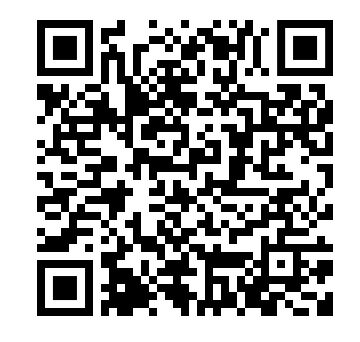 OMS, 2022: “Equità all‘interno della tecnologia digitale sanitaria  nella regione europea dell’OMS: una scoping review”
Firenze, 03.11.2023
2. I nuovi bisogni assistenziali: la «fragilità digitale»
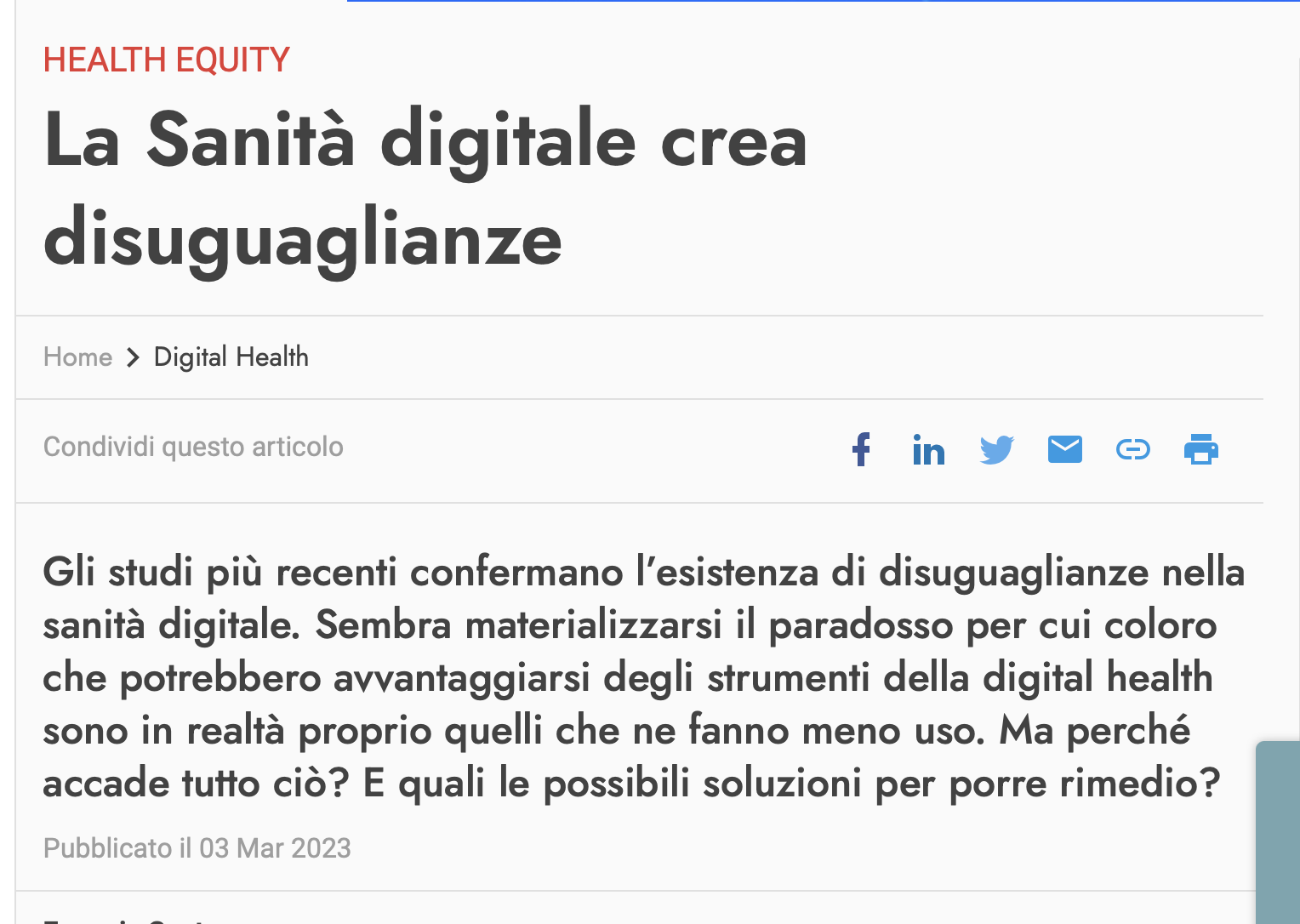 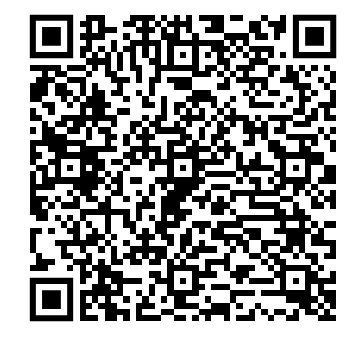 Firenze, 03.11.2023
2. I nuovi bisogni assistenziali: la «fragilità digitale»
Key point

Usabilità, come criterio standard per azzerare il digital divide;
Multicanalità integrata: prevedere una molteplicità di canali con cui i professionisti possono accompagnare i cittadini nel percorso a loro più fruibile;
Progressivo empowerment del Cittadino con un approccio che va condiviso e costruito nei team di cura; 
Coinvolgimento della rete di prossimità, in logica di collaborazione e supporto alla gestione integrata dei percorsi di cura; 
Implementazione di un linguaggio standardizzato. L’adozione diffusa di un linguaggio infermieristico standardizzato è assolutamente necessario, per consentite la migliore comunicazione tra professionisti sanitari ed un’adeguata valutazione sistematica degli outcome infermieristici.
Firenze, 03.11.2023
3. La centralità dell’educazione alla salute e della relazione
I setting di sanità digitale devono sviluppare fortemente l’ingaggio e la consapevolezza della Persona Assistita e dei caregiver. 
La qualità della relazione, soprattutto in setting assistenziali mediati da soluzioni digitali, rimane un importante strumento di fiducia, di motivazione, di aderenza terapeutica e di esito generale del processo di cura. 
Gli strumenti relazionali devono essere rapportati alla literacy digitale del cittadino e della sua rete familiare, pertanto, lo sviluppo delle competenze relazionali digitali deve diventare parte dei percorsi formativi delle professioni di cura.
Firenze, 03.11.2023
4. La Teleassistenza
Quale Infermieristica digitale
Quale digital literacy
Quali soft skills
Quale formazione
Firenze, 03.11.2023
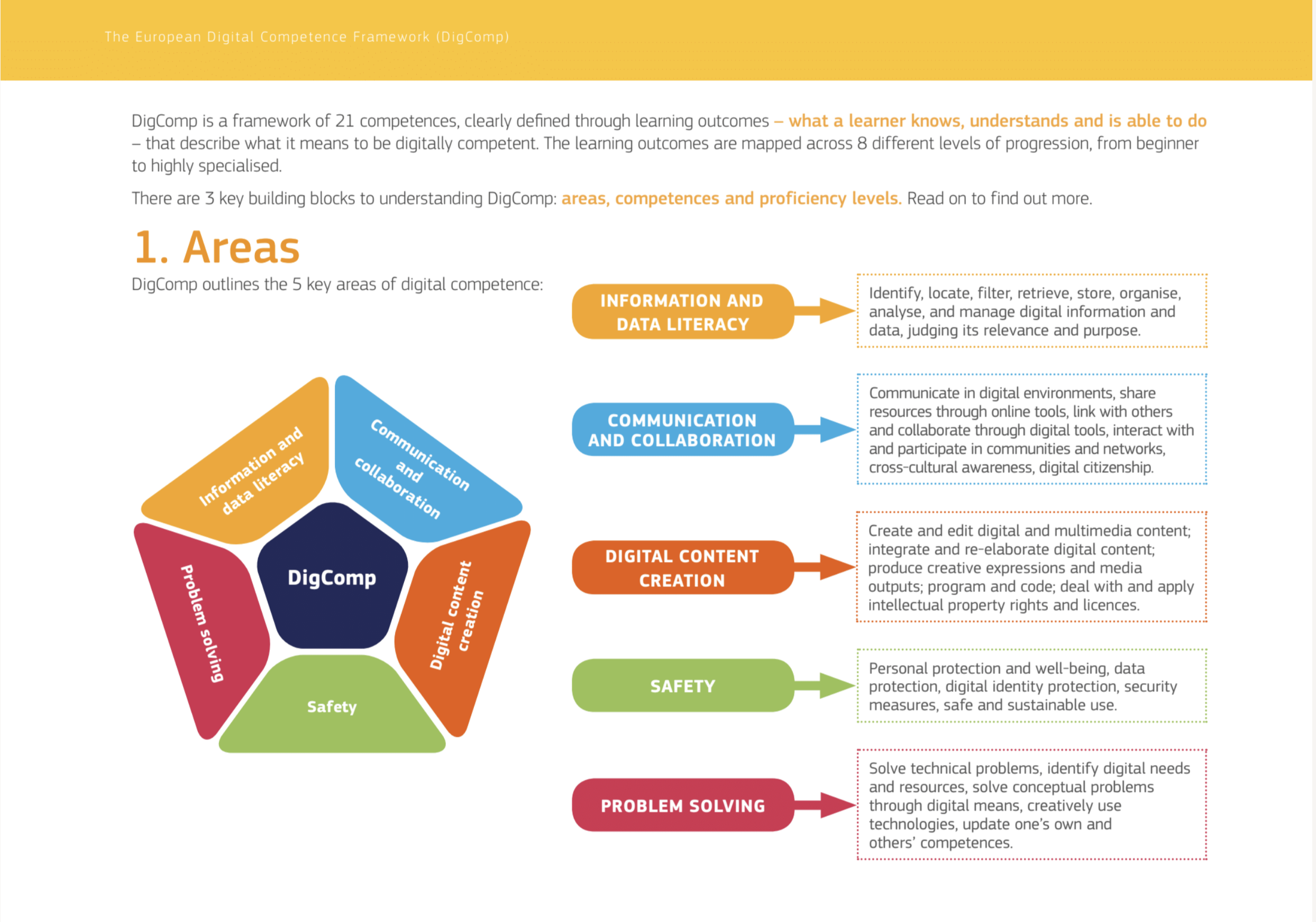 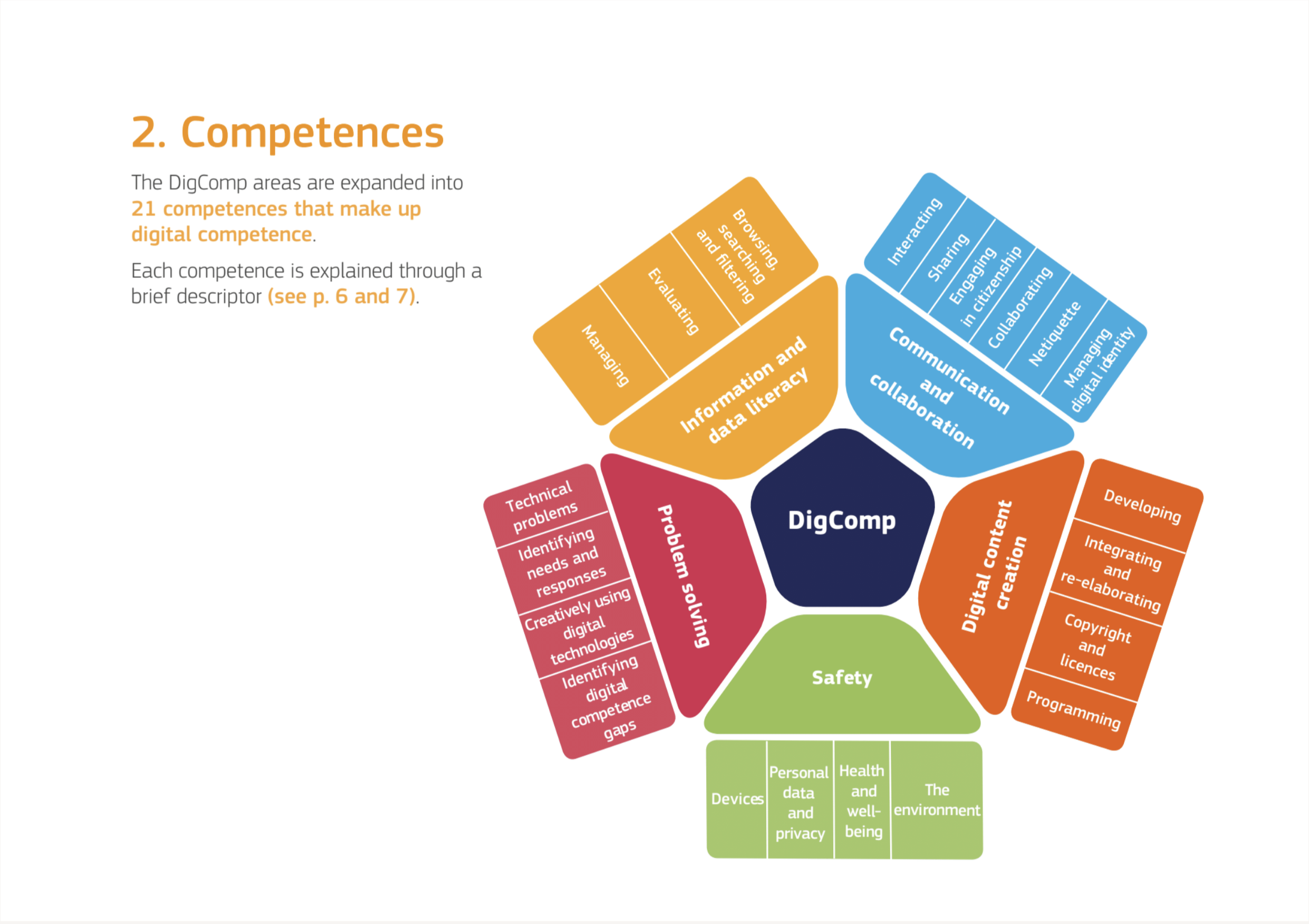 Download versione 2.2 ITA
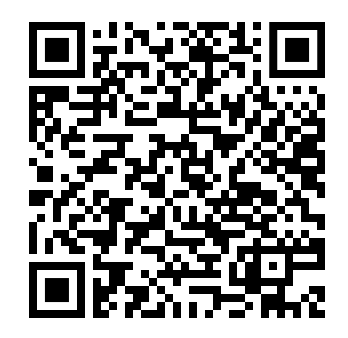 Il cammino dei professionisti
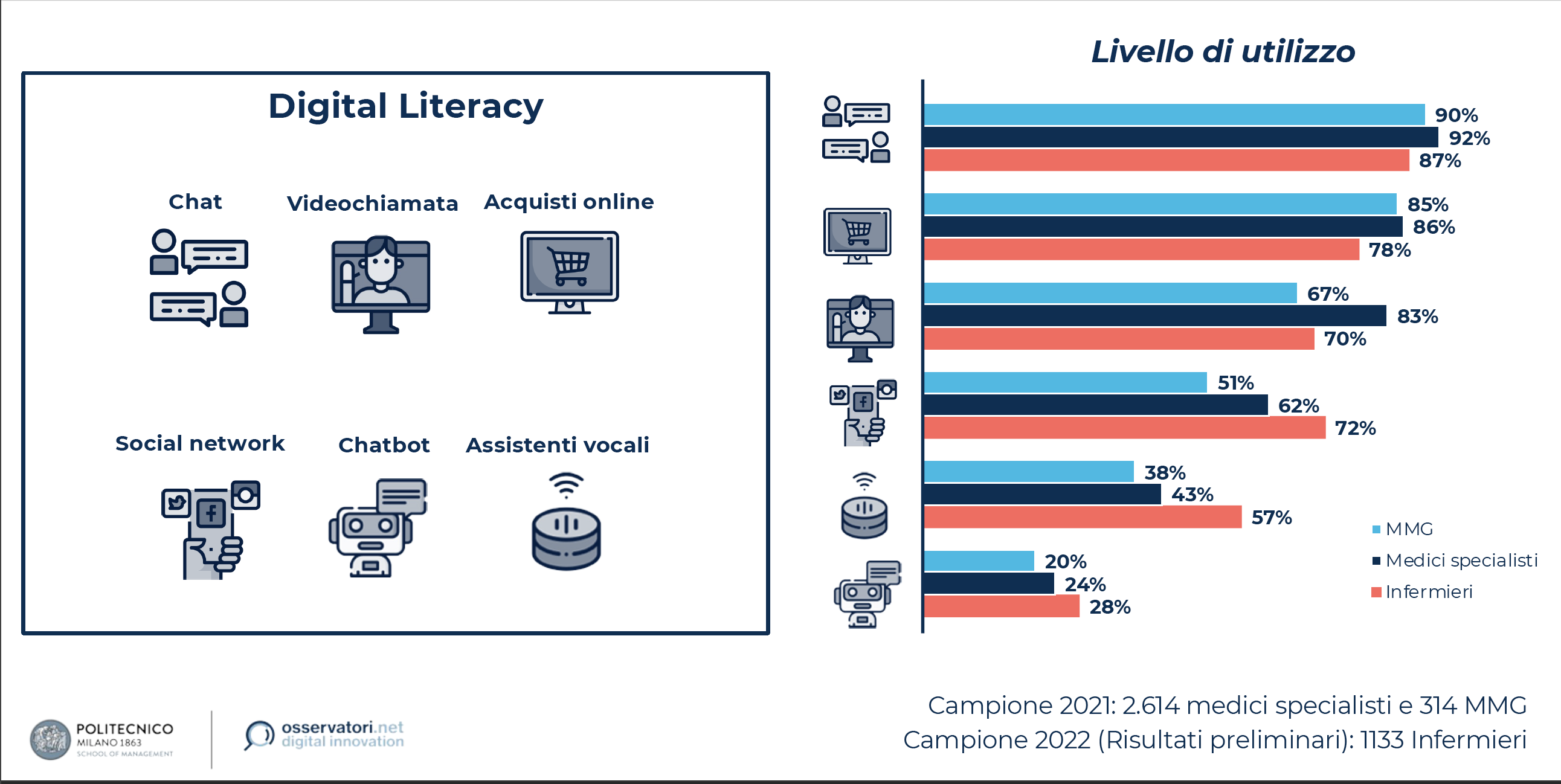 Firenze, 03.11.2023
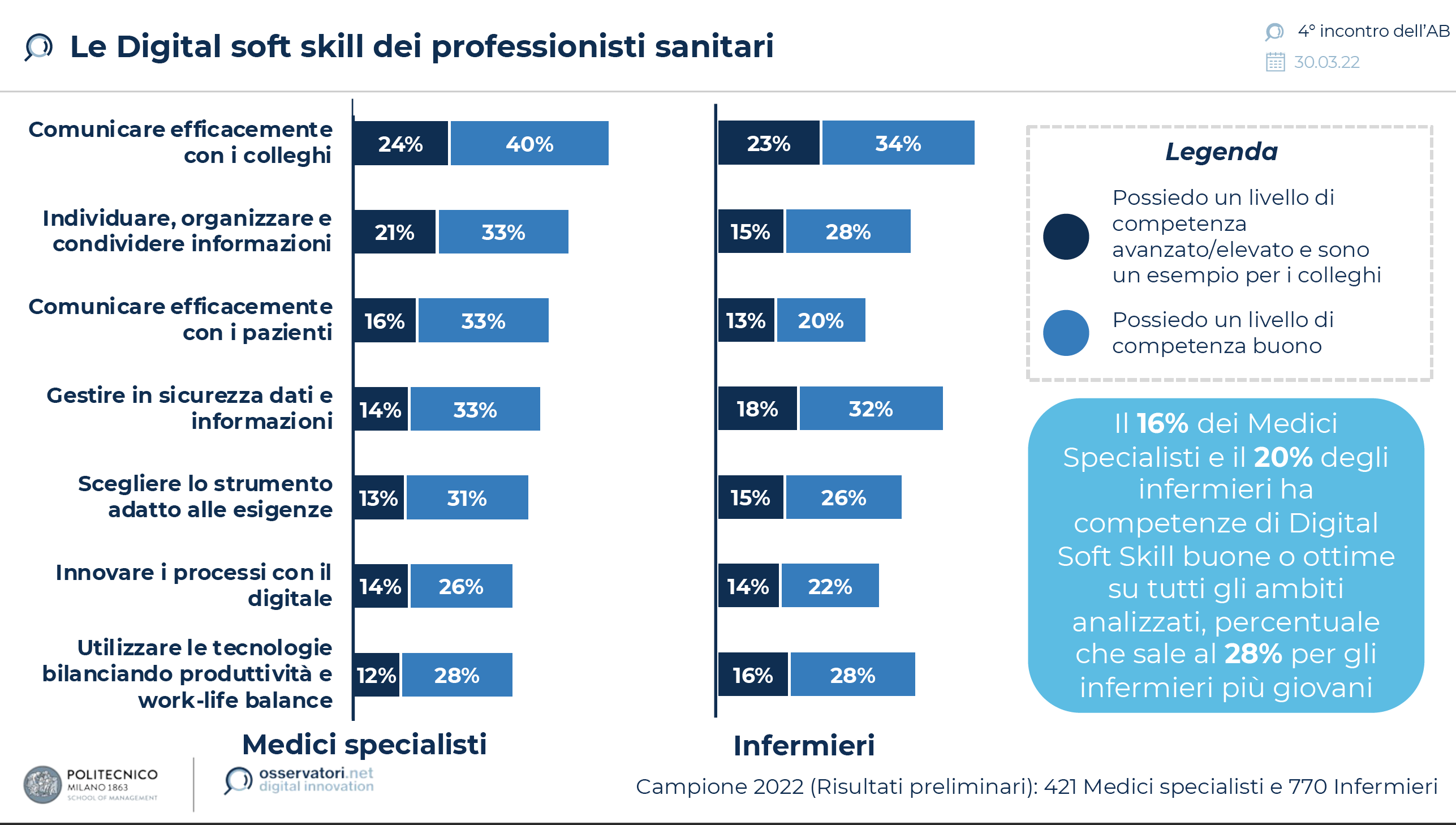 Firenze, 03.11.2023
La comunicazione (professionale) digitale con le persone assistite 
negli ultimi 2 anni
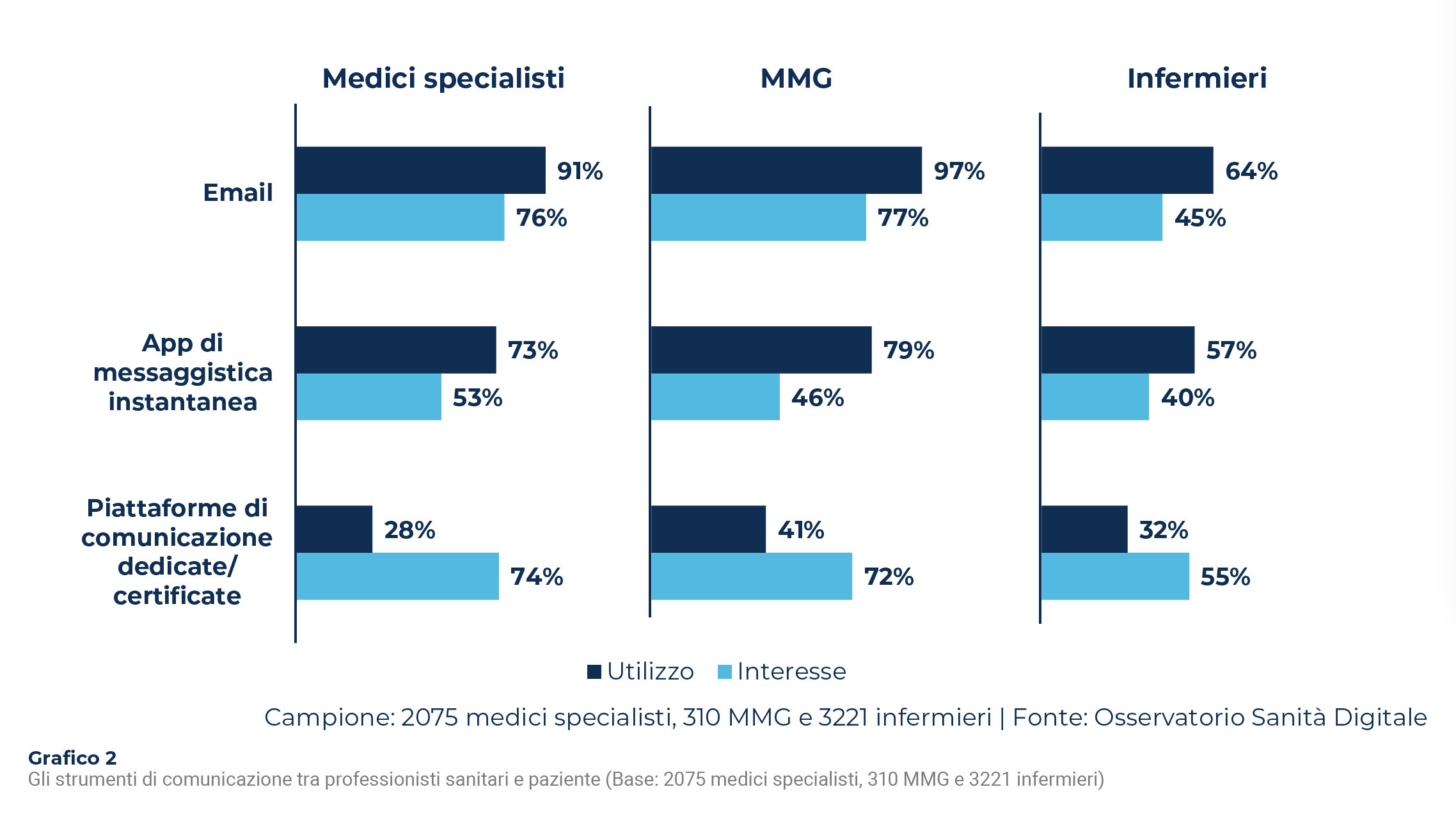 Firenze, 03.11.2023
5. Design di servizi e modelli di presa in carico
Da «la persona assistita al centro»
a «la persona assistita davanti»
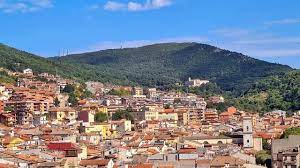 Firenze, 03.11.2023
La salute digitale come limite
La salute digitale come opportunità
7.904 Comuni italiani, 
il 70 per cento dei quali ha meno di 5 mila abitanti
il 63,8% è classificato come “zona rurale”

 https://www.istat.it/storage/ASI/2021/capitoli/C01.pdf
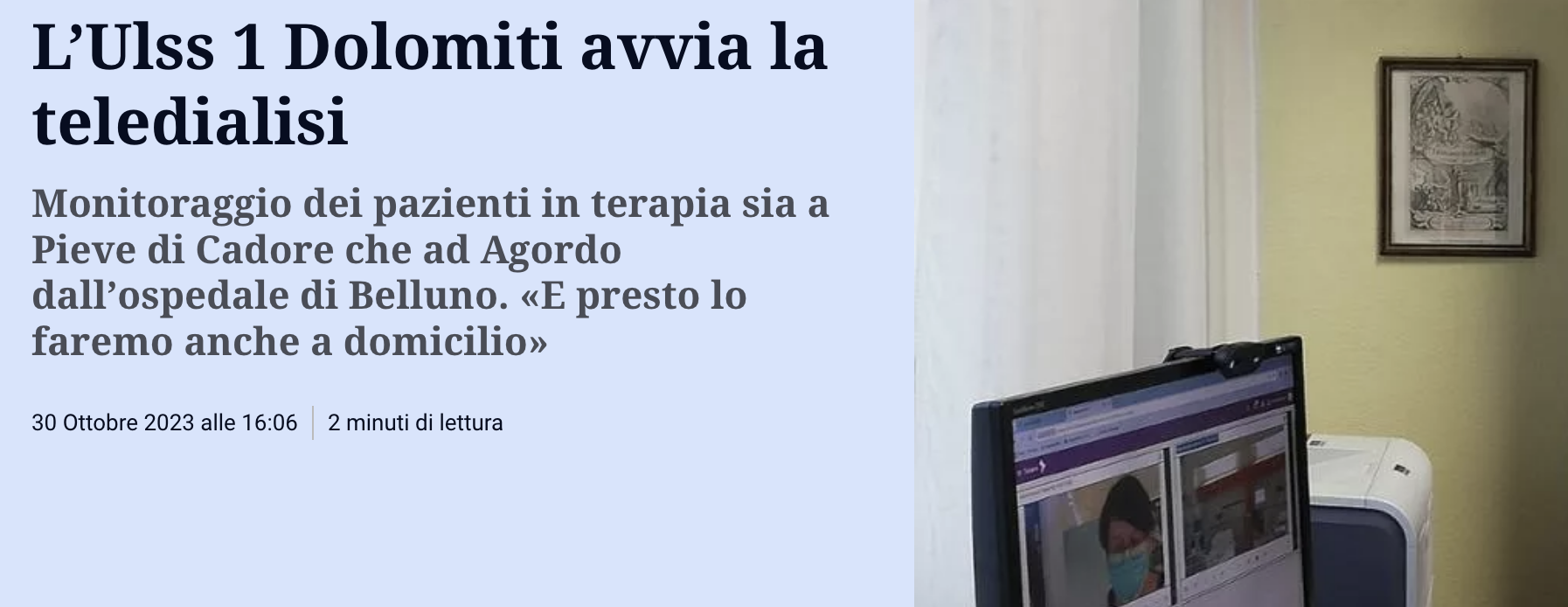 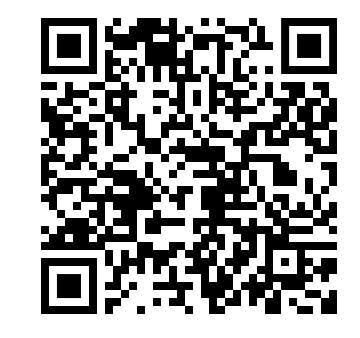 «La e-health e il ruolo degli Infermieri in un mondo iperconnesso»
Firenze, 03.11.2023
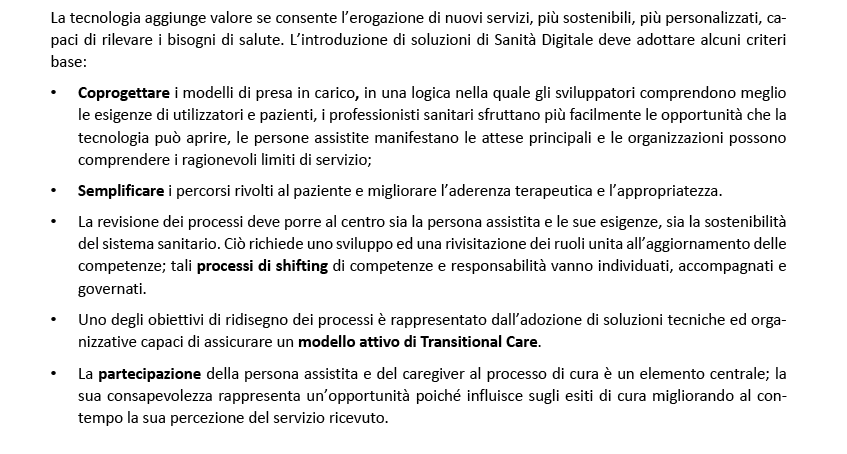 Firenze, 03.11.2023
6. Responsabilità professionale e Sanità Digitale
Responsabilità e digitale, quale rapporto?
La responsabilità scritta
La responsabilità agita
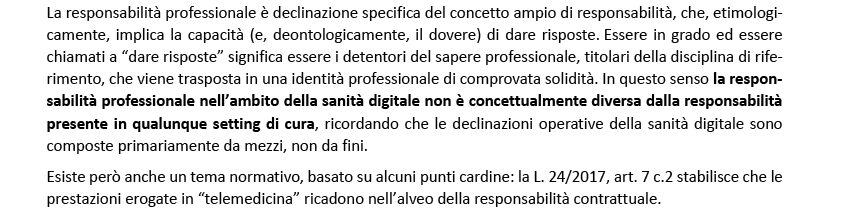 Firenze, 03.11.2023
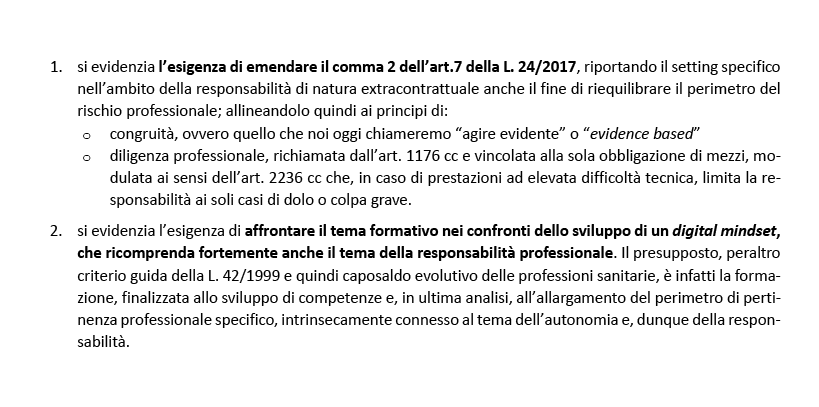 Firenze, 03.11.2023
Take home message
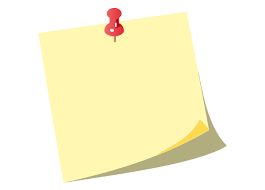 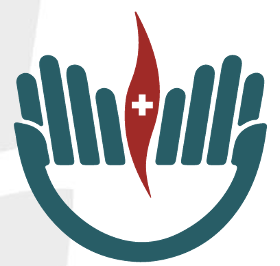 La transizione digitale ha più a che fare con l’uomo, che con il digitale

Attenzione a non confondere il fine con il mezzo e, per noi sanitari, il fine è sempre e comunque l’Uomo
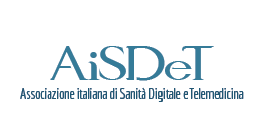 Firenze, 03.11.2023
Luigi Pais dei Mori – luigi.paisdeimori@fnopi.it